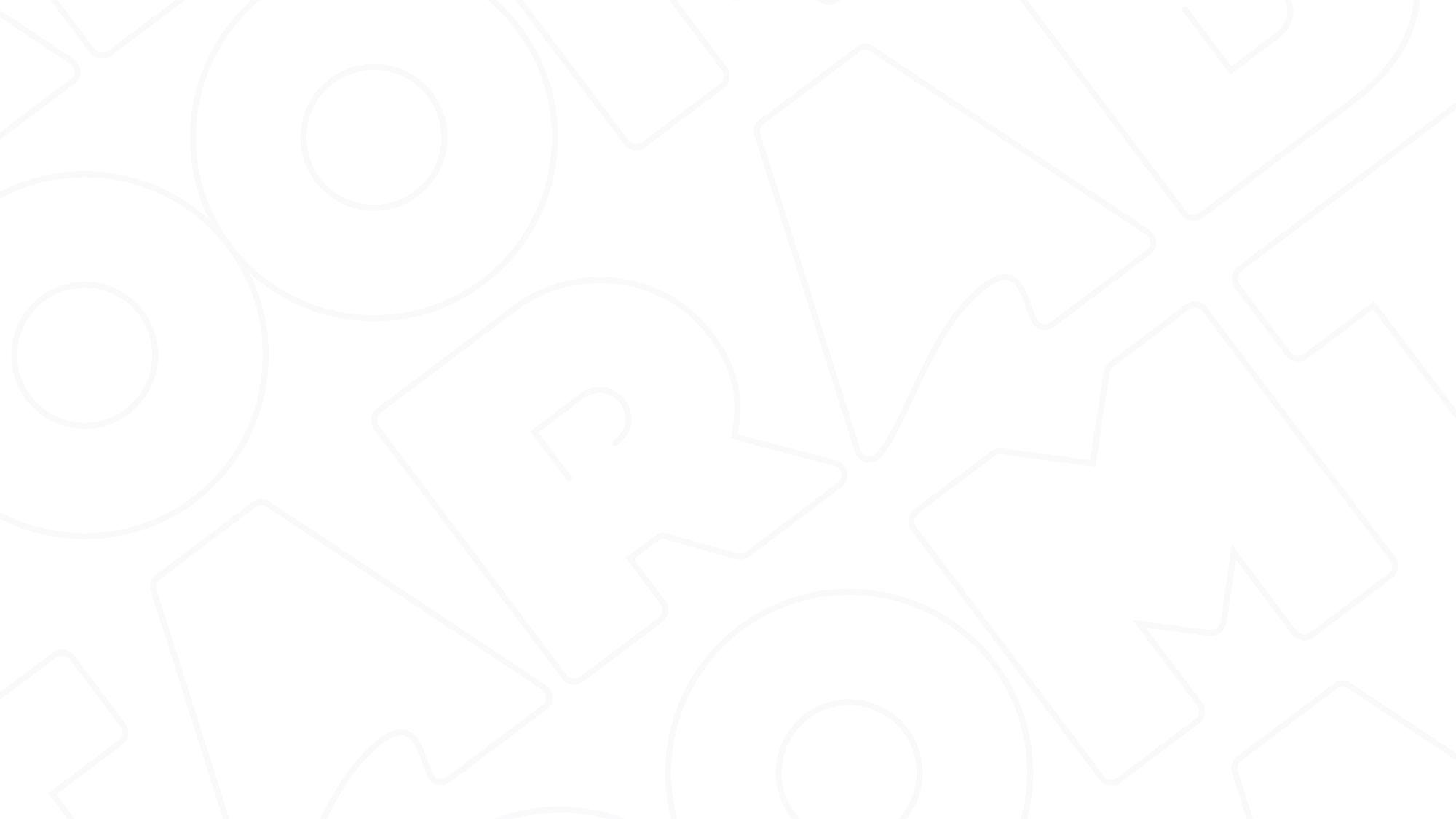 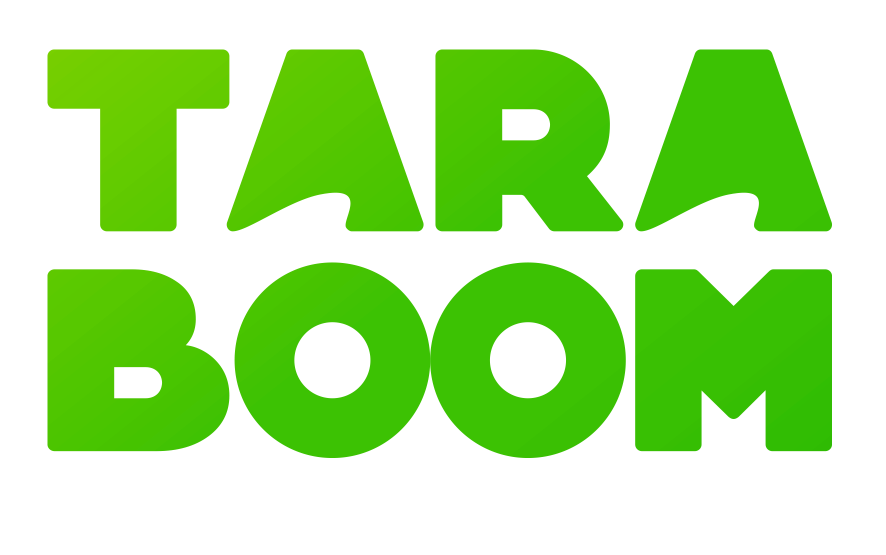 taraboom.ru
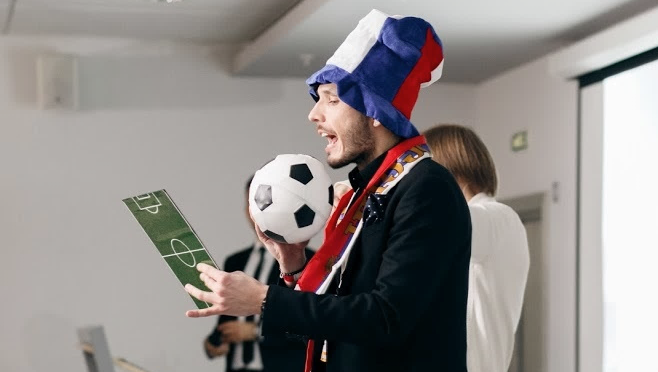 Футбольный переполох
СПОРТИВНЫЙ ИНТЕРАКТИВ
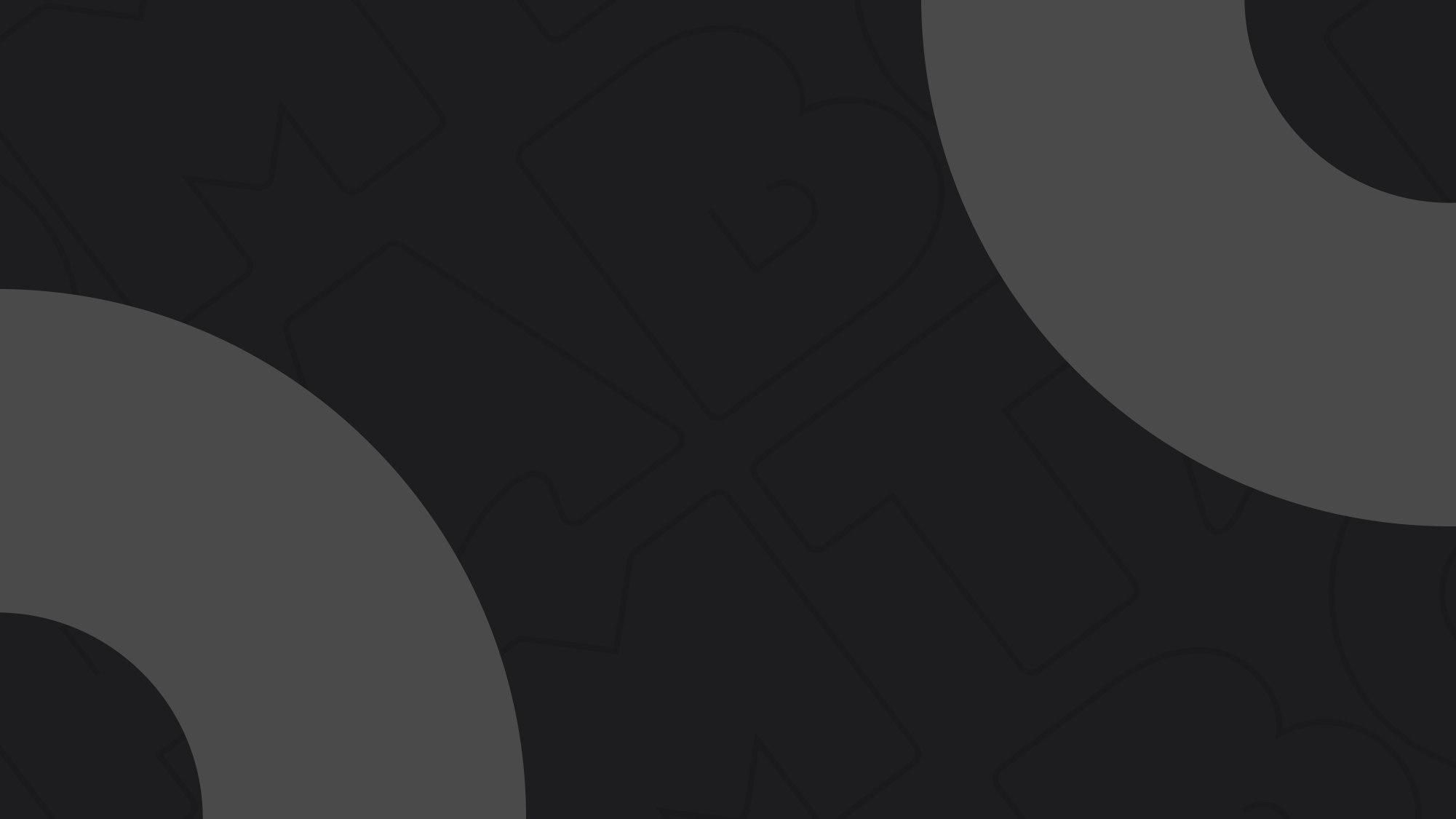 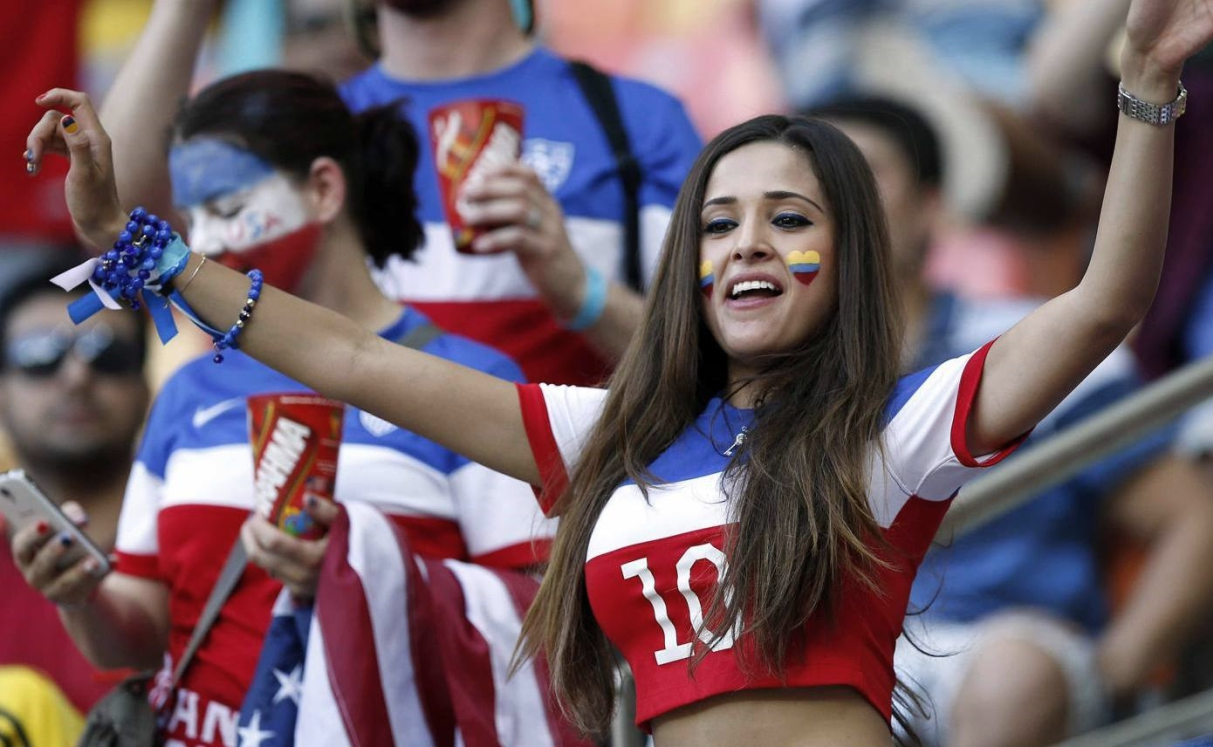 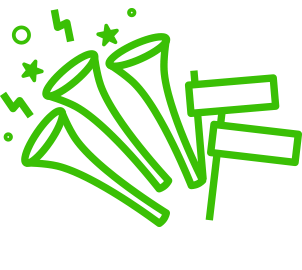 ЭФФЕКТНАЯ
И ЗВУЧНАЯ 
ПРОГРАММА
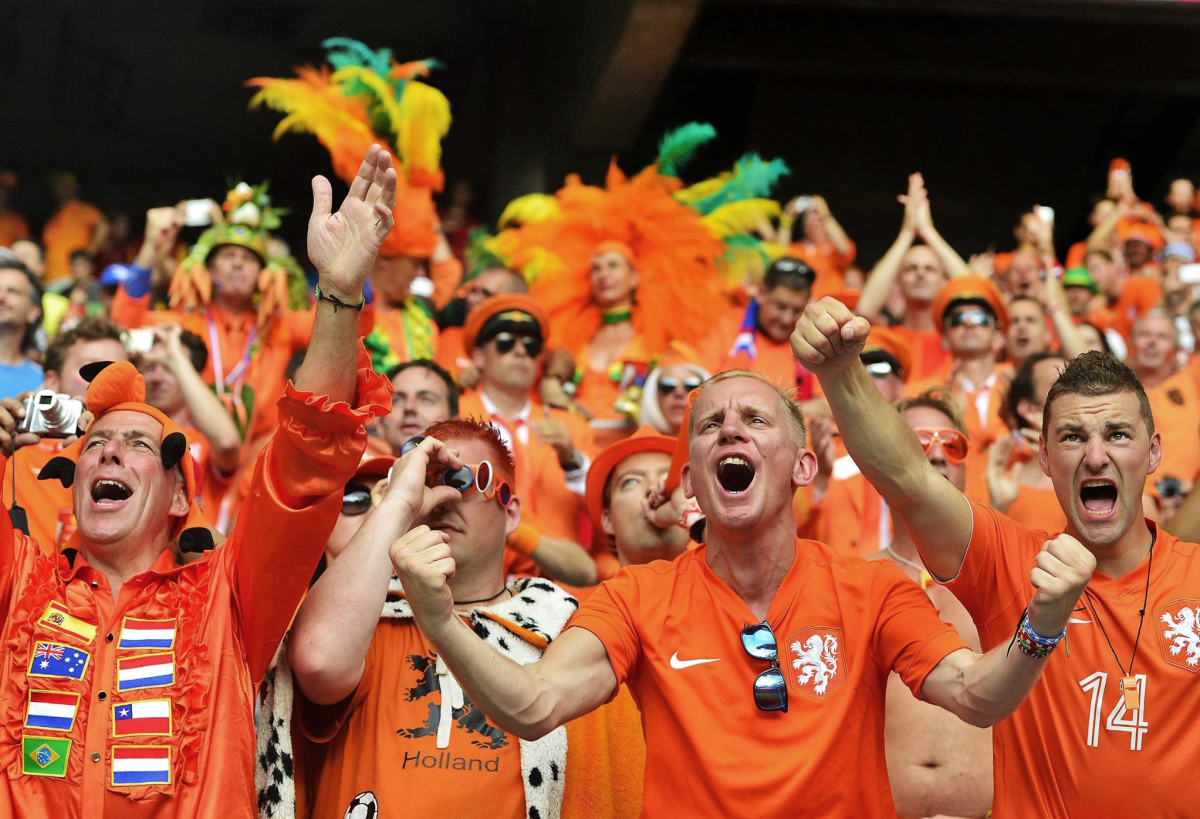 с элементами футбольной тематики
Направленная на превращение участников в фанатов своего дела и своей команды!
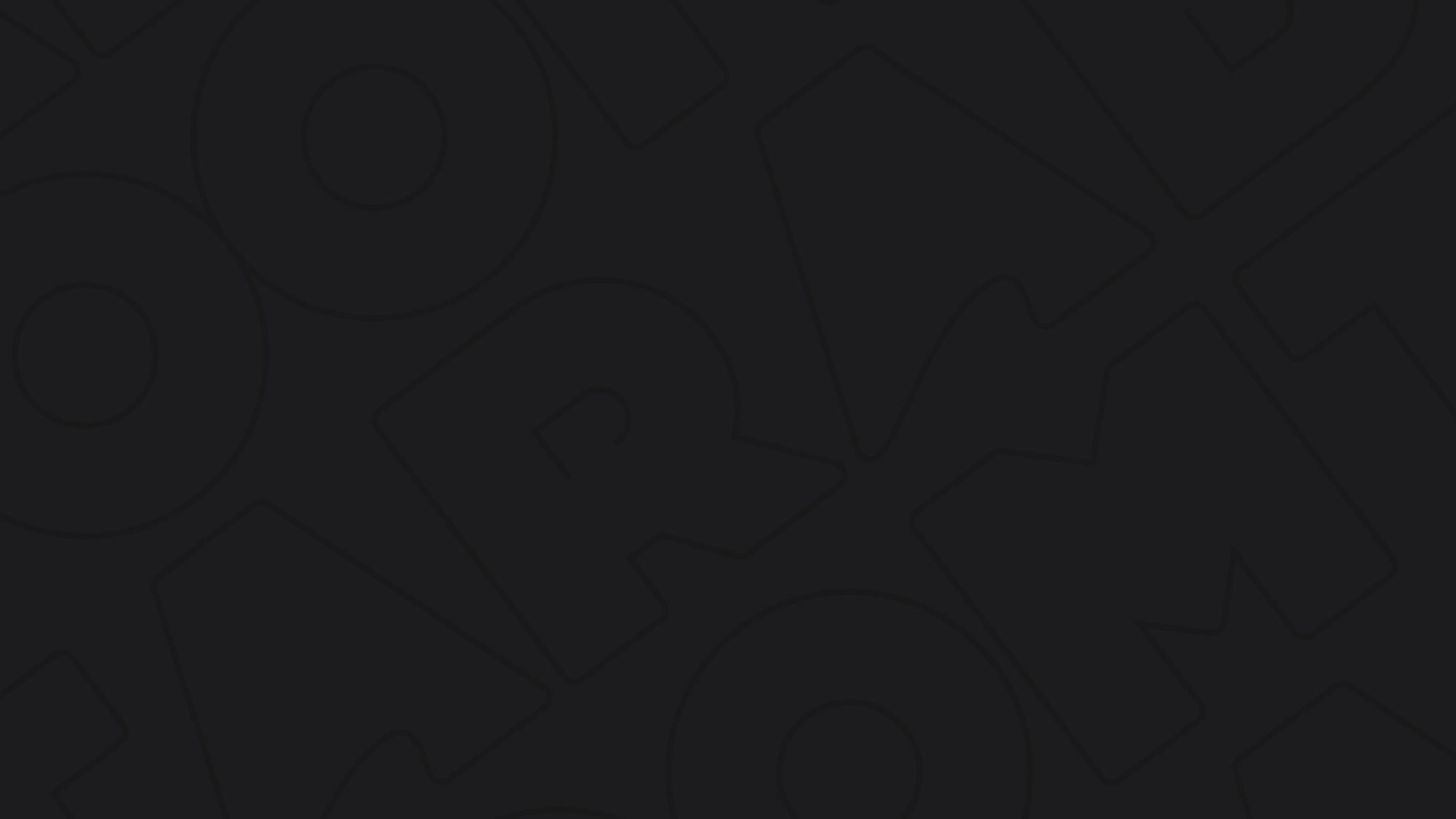 спортивный интерактив  /  характеристики
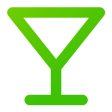 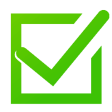 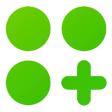 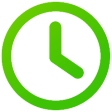 время
проведения
формат
мероприятия
решениезадач
количество 
участников
15-35
ДО  500
МИНУТ
КОНФЕРЕНЦИЯ
БАНКЕТ
ФУРШЕТ
OPEN AIR
FAMILY DAY
СПЛОЧЕНИЕ
ОБЩАЯ АКТИВНОСТЬ
FUN
ЧЕЛОВЕК
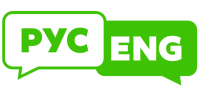 Проводим программы
на разных языках
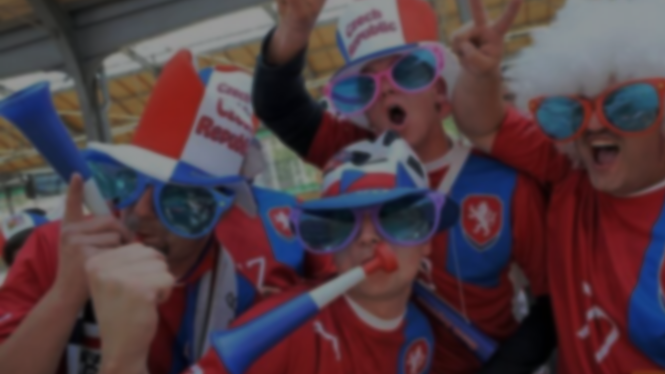 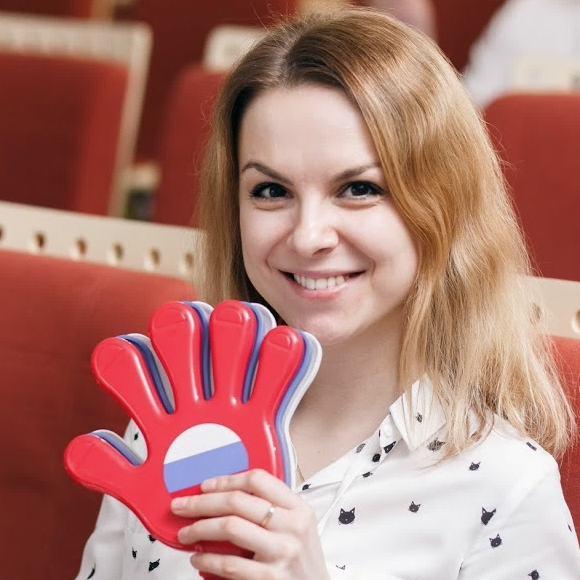 спортивный интерактив  /  описание
Превращаем участников в фанатов своего дела!
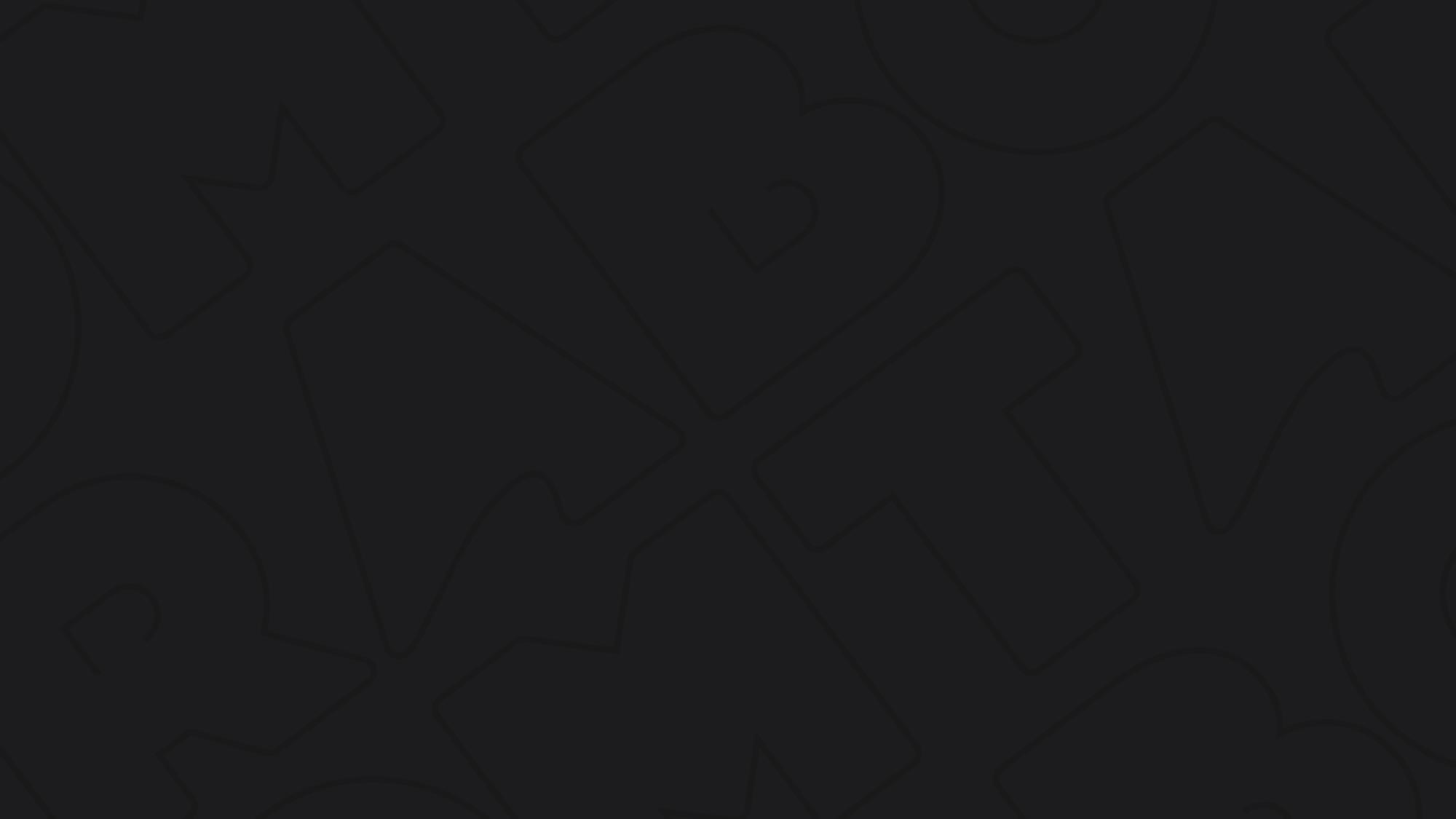 спортивный интерактив  /  описание
ИСПОЛЬЗУЕМ:
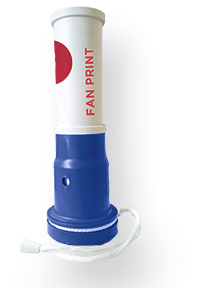 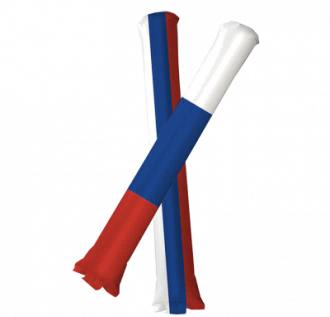 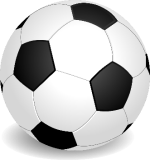 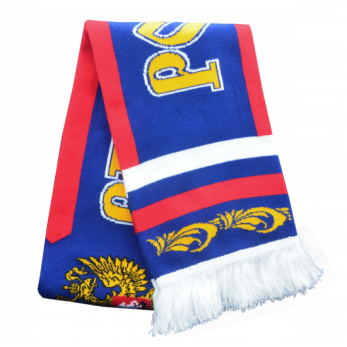 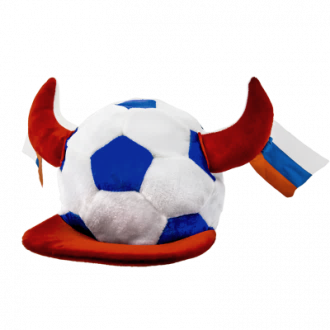 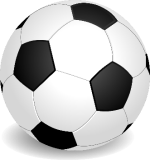 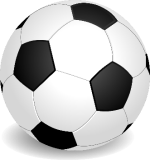 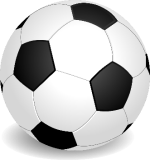 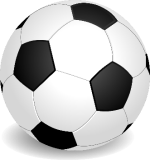 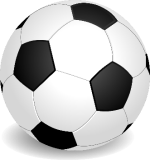 фанатскую атрибутику
надувные палки-стучалки
футбольные мячи(один из них с микрофоном!)
НАСТРАИВАЕМ
на работу в команде через достижение общего спортивного результата
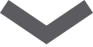 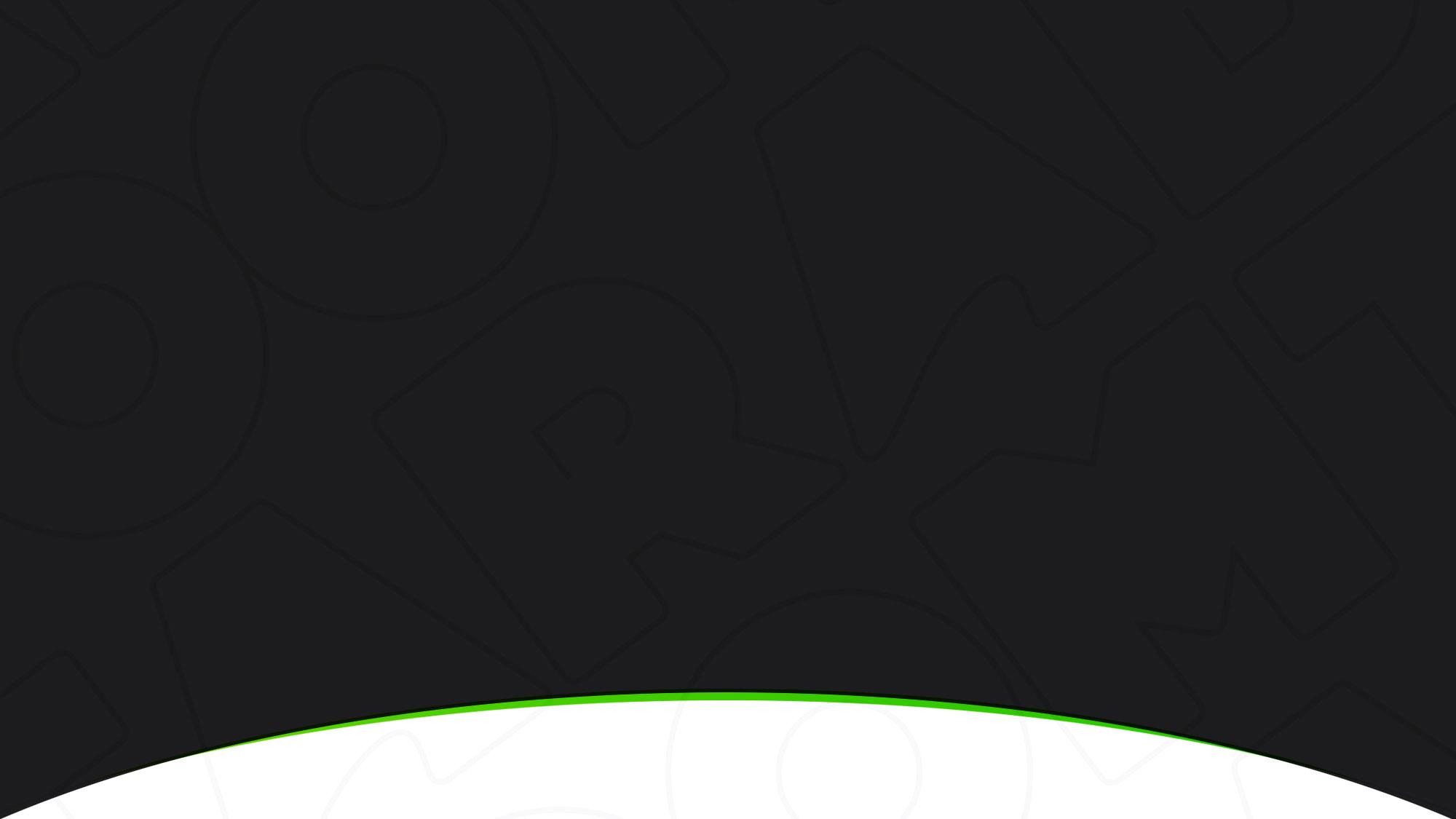 спортивный интерактив  /  результат
РЕЗУЛЬТАТ
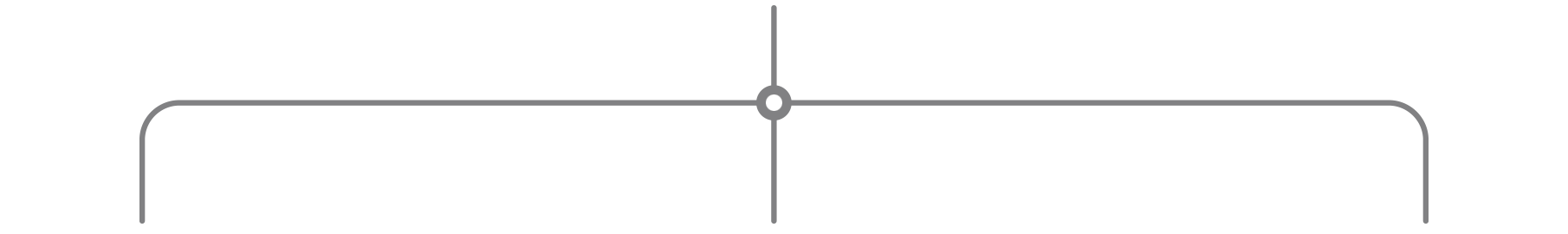 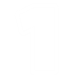 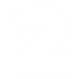 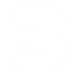 лояльная аудитория
улучшенный эмоциональный фон
зрелищный фото-контент
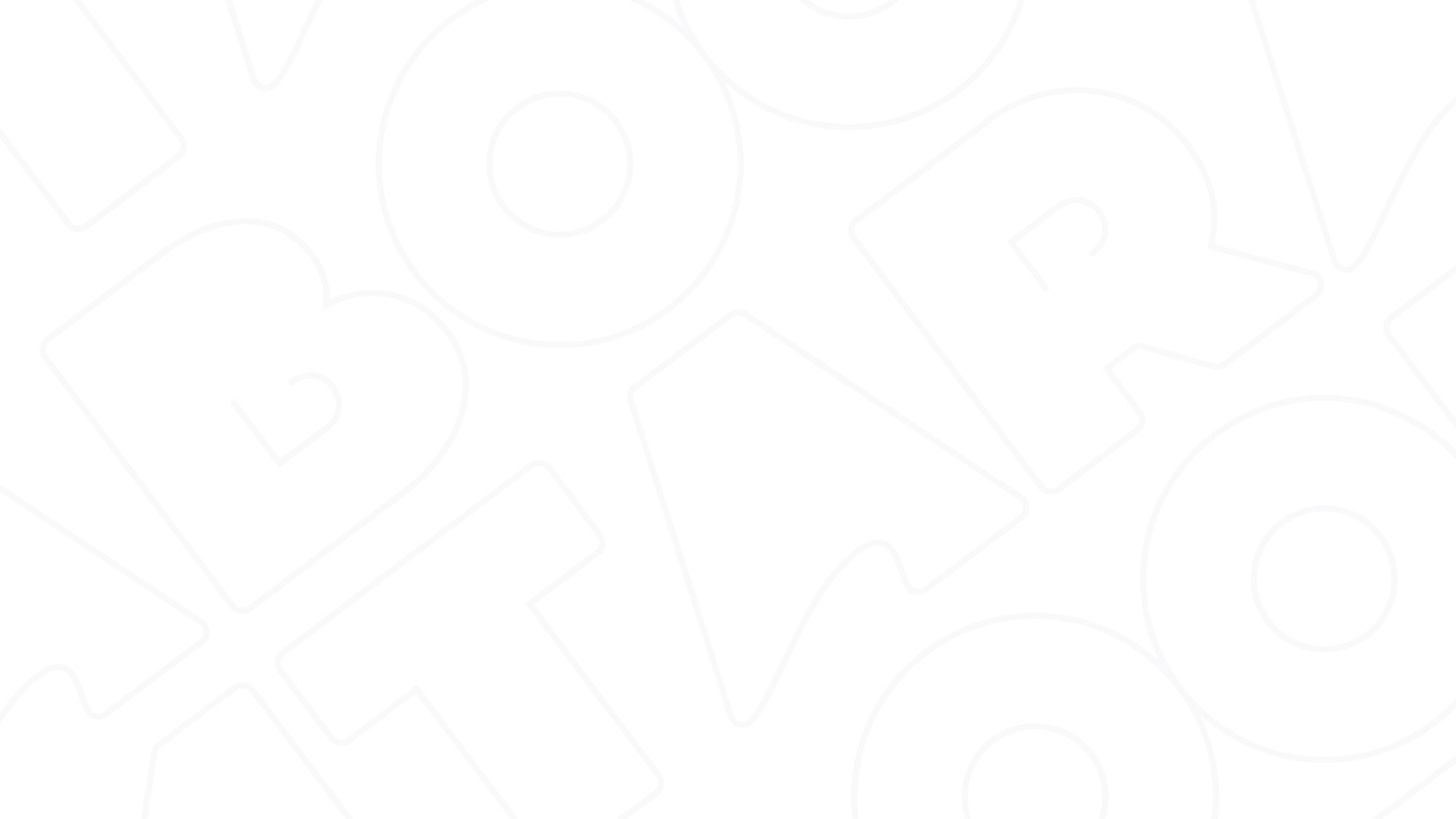 спортивный интерактив  /  структура
Общее время программы 15-35 минут
1
5
3
4
2
1.   Фанатский сектор
2.   Забей гол!
3.   Поддержка трибун
4.   Футбольный фристайл (опция)
5.   FAN гимн
Разгон эмоций с помощью спортивных кричалок, мягкого мяча-микрофона и игры «Шумомер»
Упражнения с настоящими футбольными мечами
Шумовой интерактив с палками-стучалками, ладошками-трещотками и дудками на выявление самой эффектной группы поддержки
Спортивное шоу от профессионалов
Сочинение и исполнение настоящего фанатского гимна своей команды!
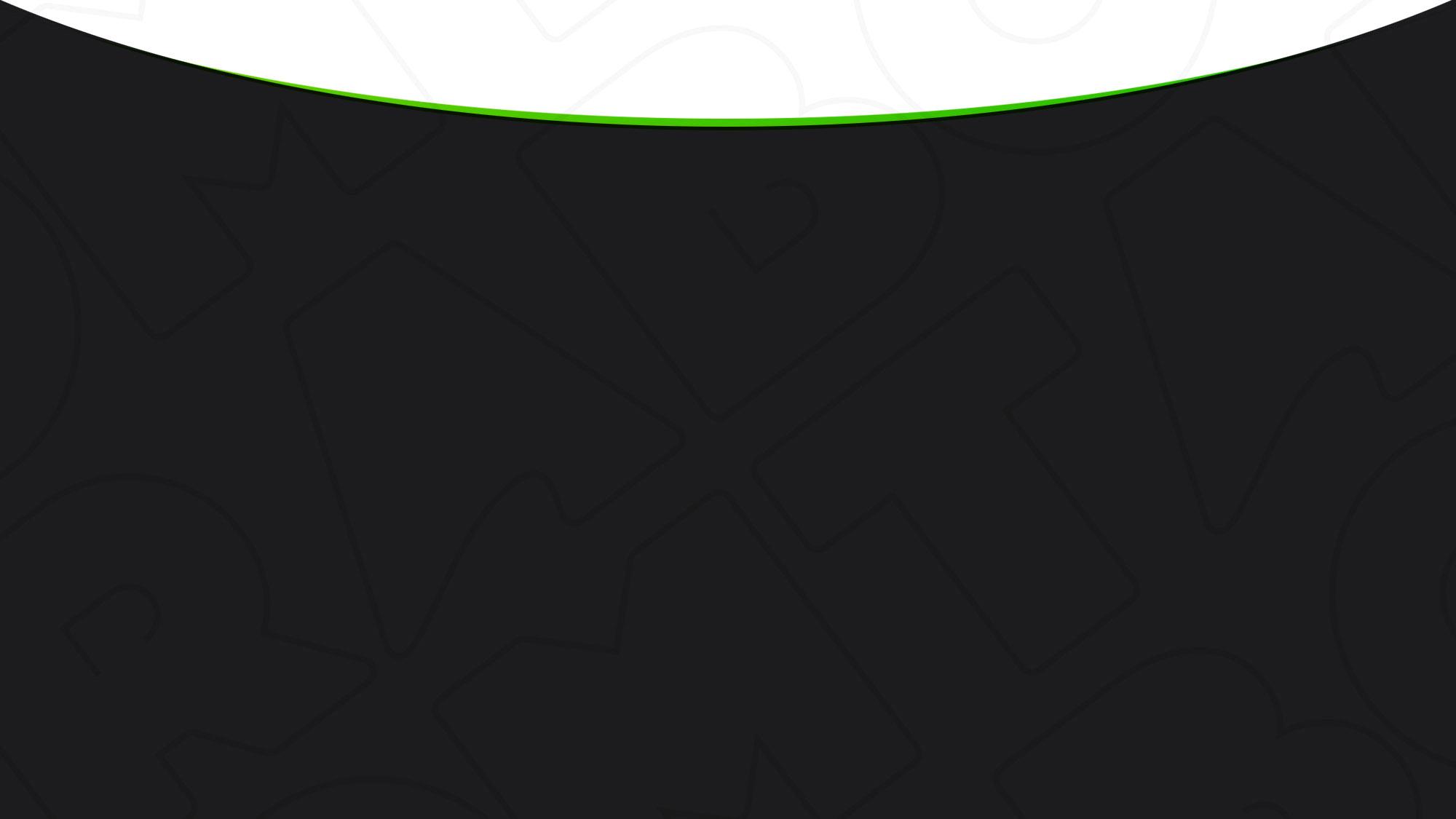 ЗАЩИТНИК
ФОРВАРД
СТРАЙКЕР
Футбольные мячи
Футбольные мячи
Футбольные мячи
на каждую группу участников
на каждую группу участников
на каждую группу участников
Фанатская атрибутика
Фанатская атрибутика
Фанатская атрибутика
надувные палки-стучалки,дудки и трещотки
надувные палки-стучалки,дудки и трещотки
надувные палки-стучалки,дудки и трещотки
Мячик-микрофон
Мячик-микрофон
Мячик-микрофон
+ динамичная музыка
+ динамичная музыка
+ динамичная музыка
Шоу барабанщиков
Шоу барабанщиков
Футбольный фристайл
15 минут
25 минут
35 минут
продолжительность программы
продолжительность программы
продолжительность программы
от  58 000 ₽
от  81 000 ₽
от  115 000 ₽
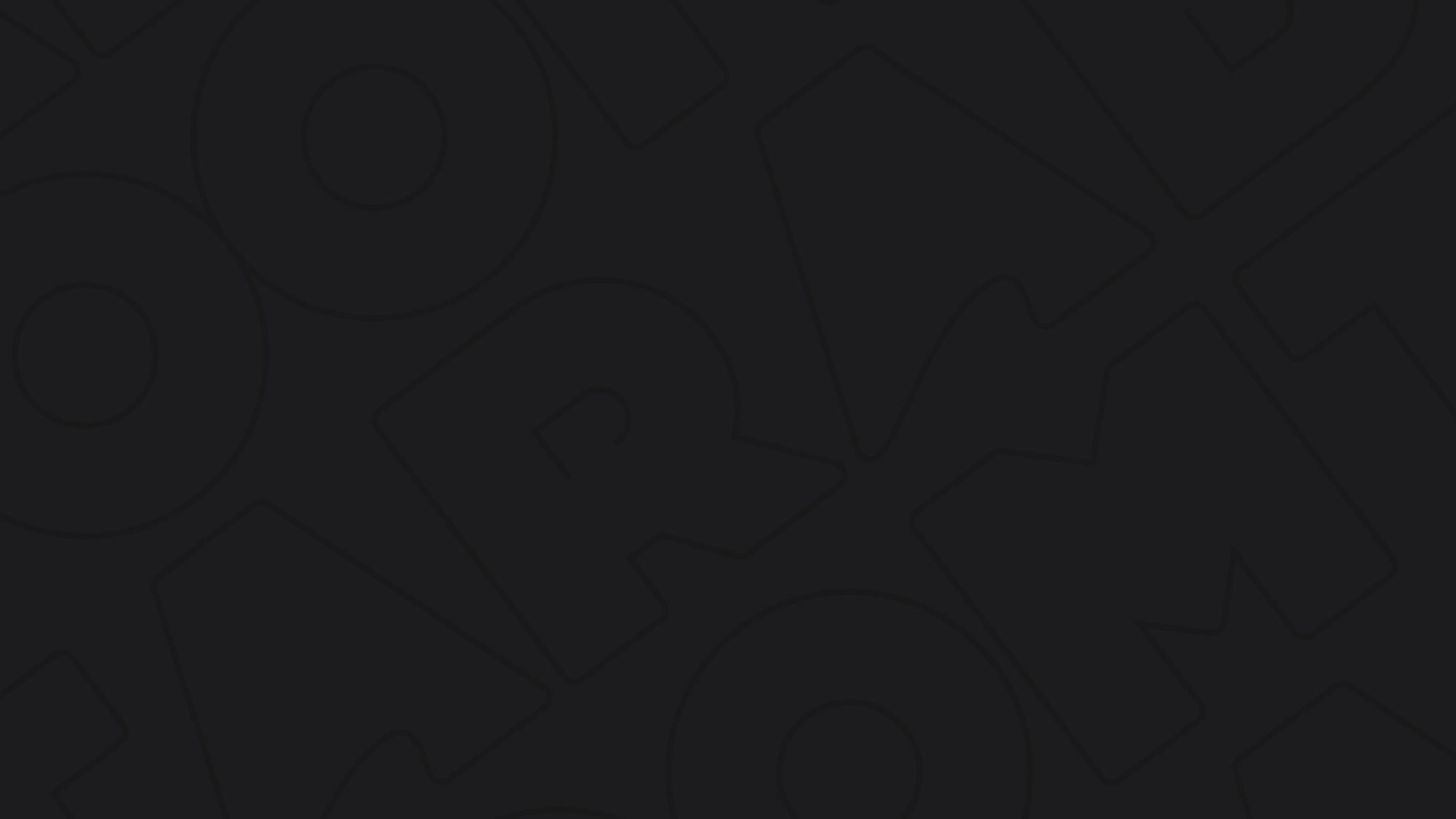 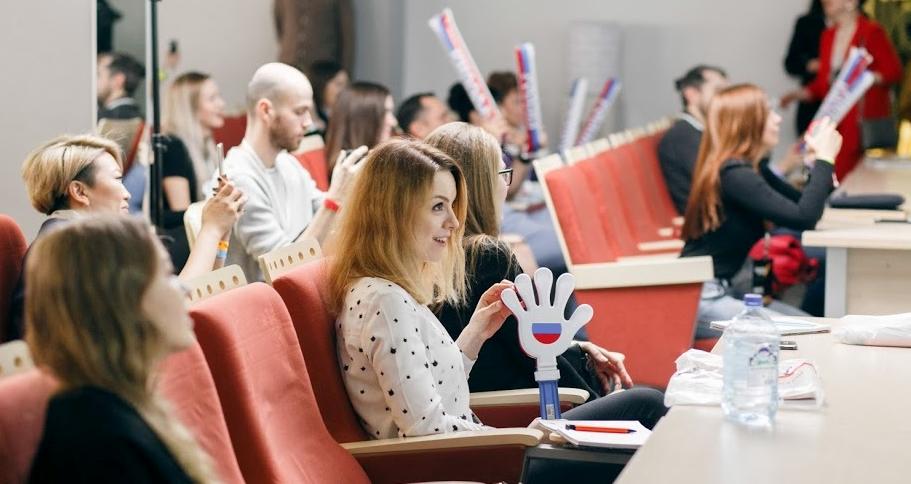 спортивный интерактив  /  частый вопрос
Подойдёт ли программа для банкета?
Футбольный переполох отлично подходит под все форматы мероприятий, включая банкет и фуршет! Всё благодаря уникальным интерактивным механикам, адаптированным под разную рассадку участников.
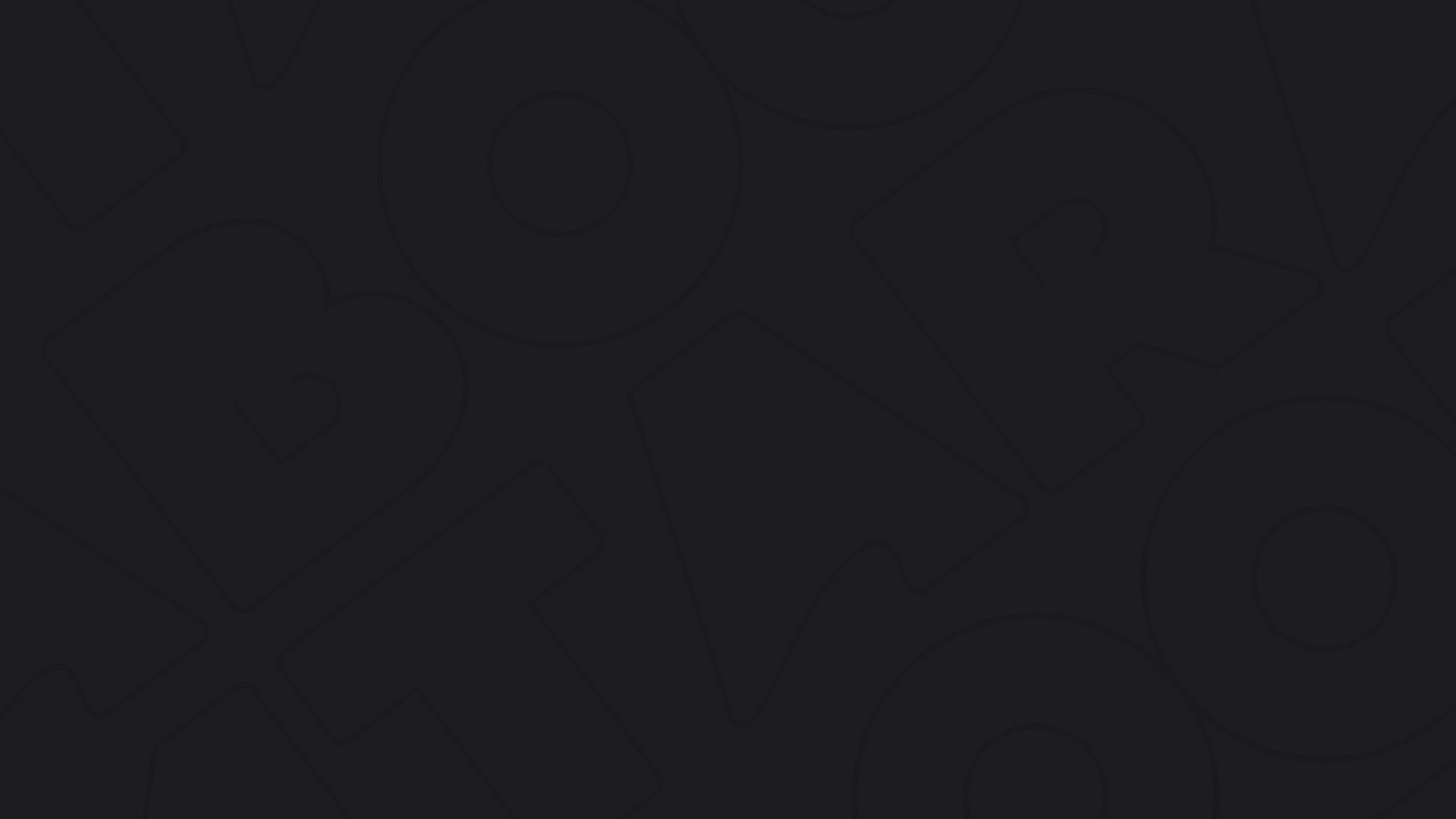 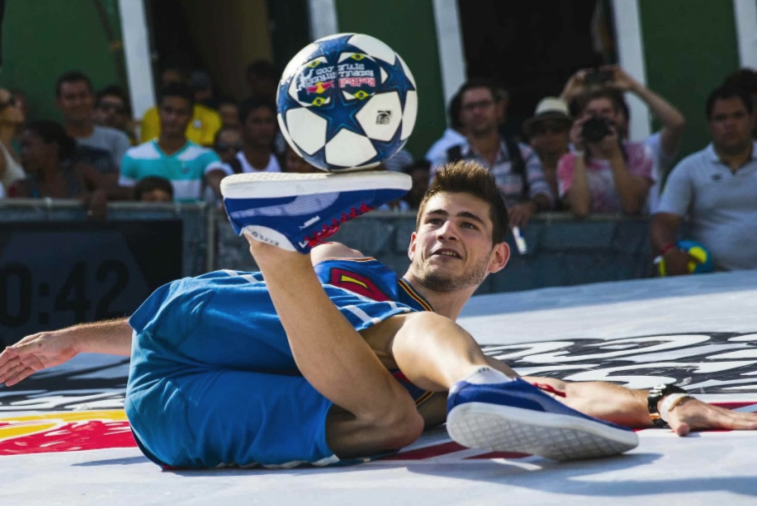 фото с мероприятий
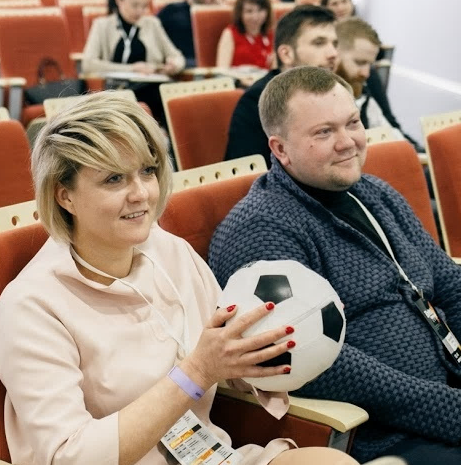 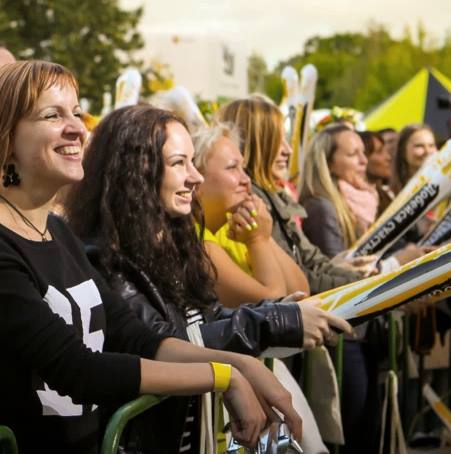 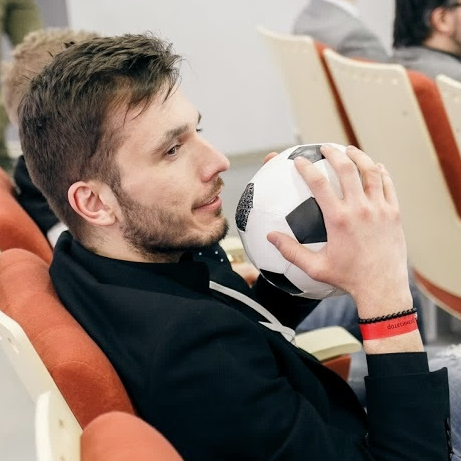 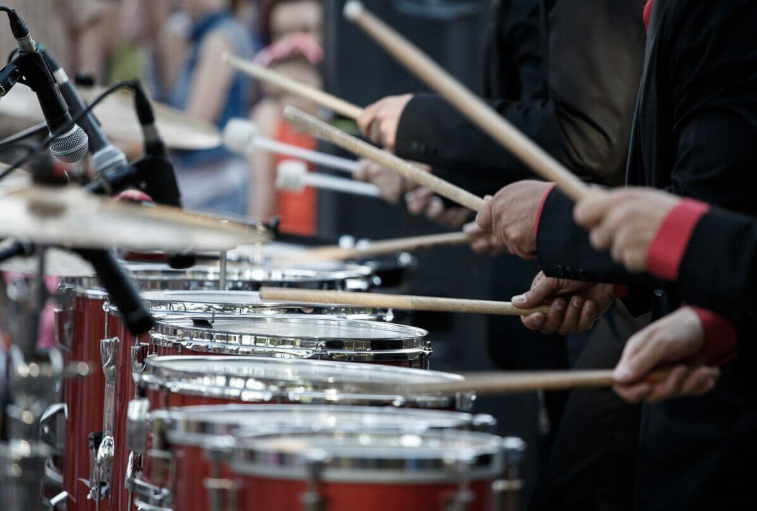 394
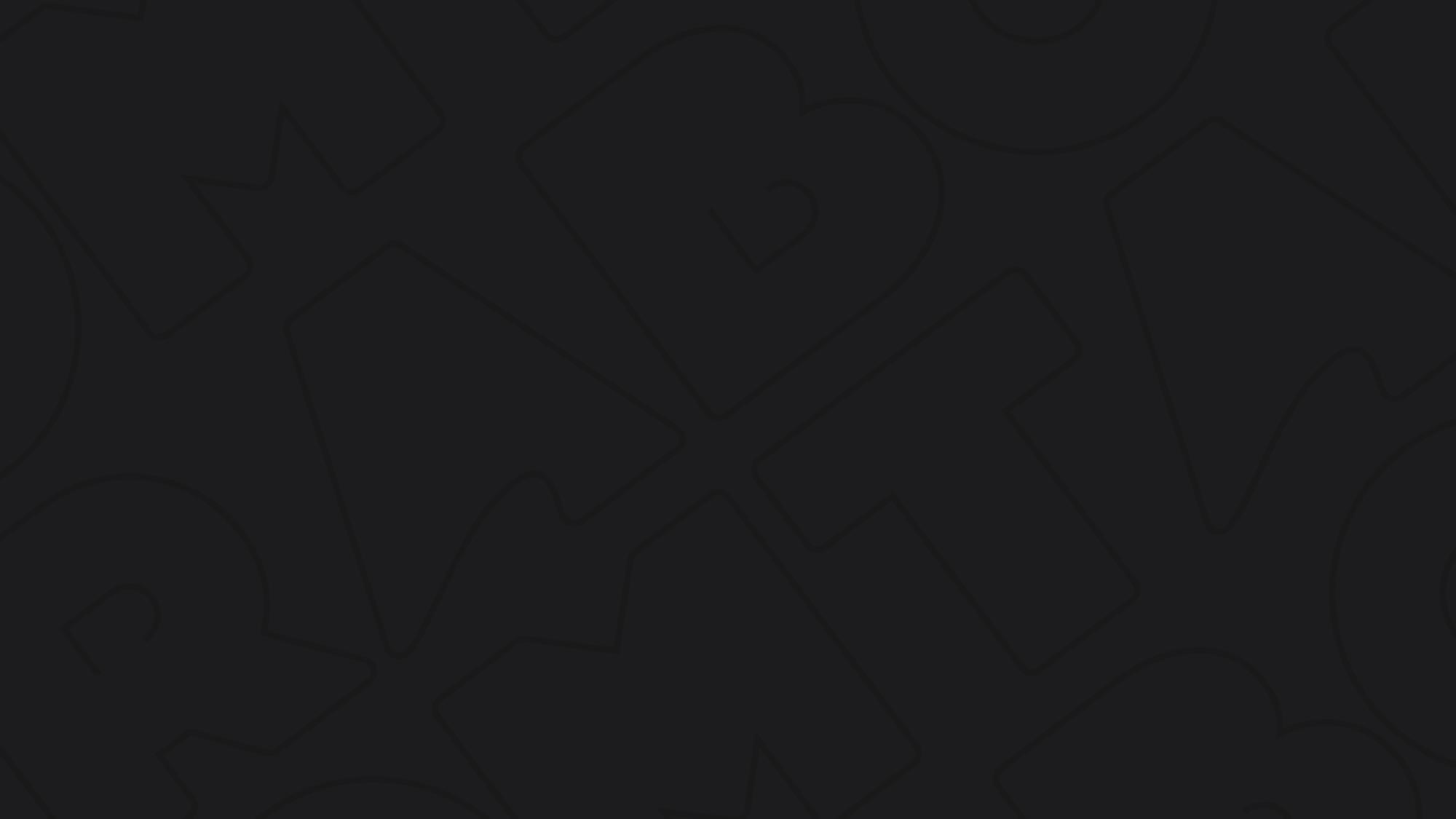 спортивный интерактив  /  райдер
ТЕХНИЧЕСКИЙ РАЙДЕР
Возможность разгрузки реквизита максимально близко к месту проведения программы 
Проектор/экран для вывода видео
Подключение к звуковой системе (1 канал XLR на пульте + розетка)
Свет во время программы должен быть включен
БЫТОВОЙ РАЙДЕР
Питьевая
вода
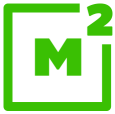 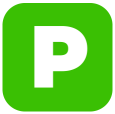 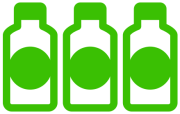 Парковочное место
Гримёрка или любое другое пространство для подготовки и сбора реквизита (3 кв.м)
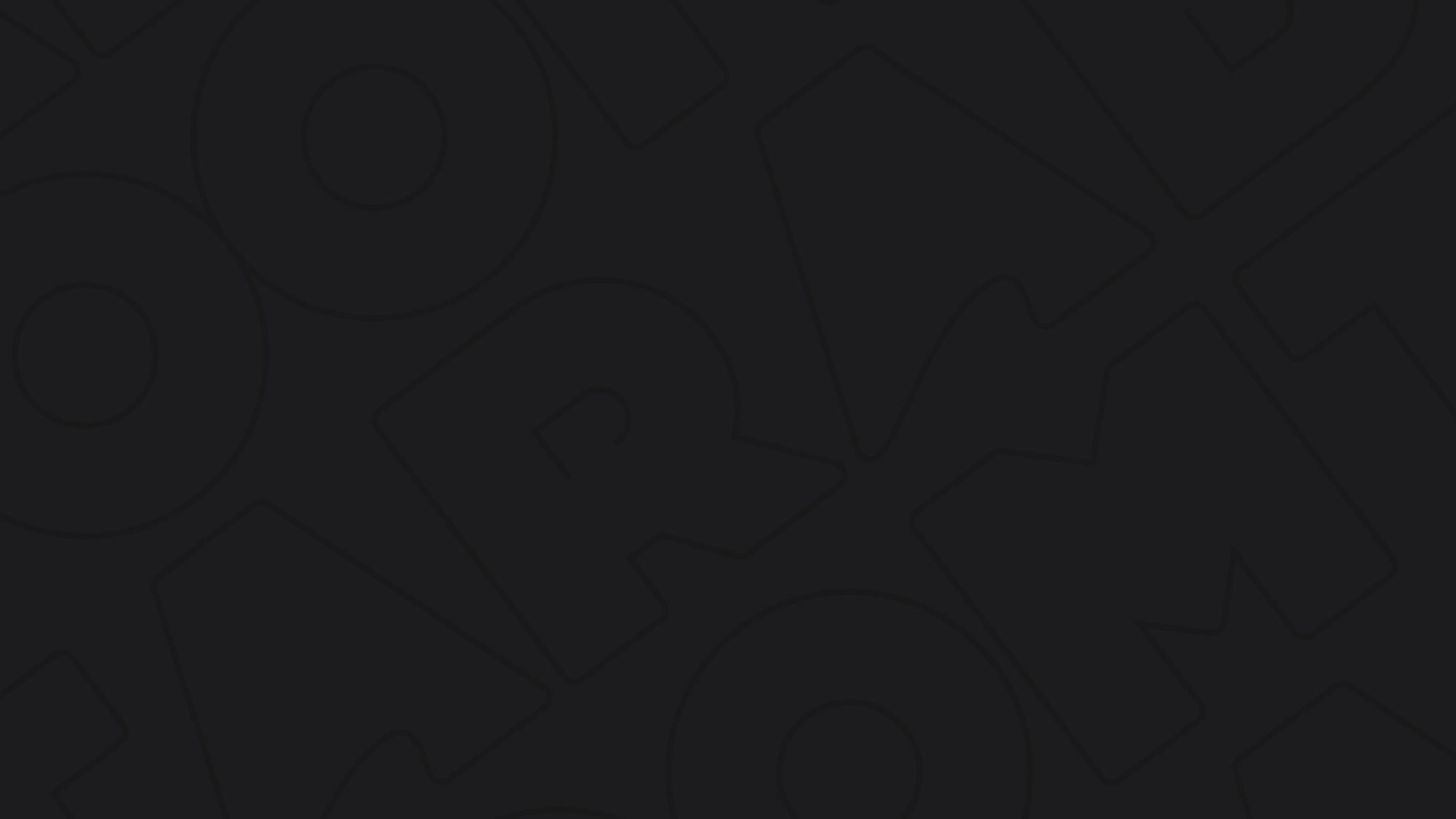 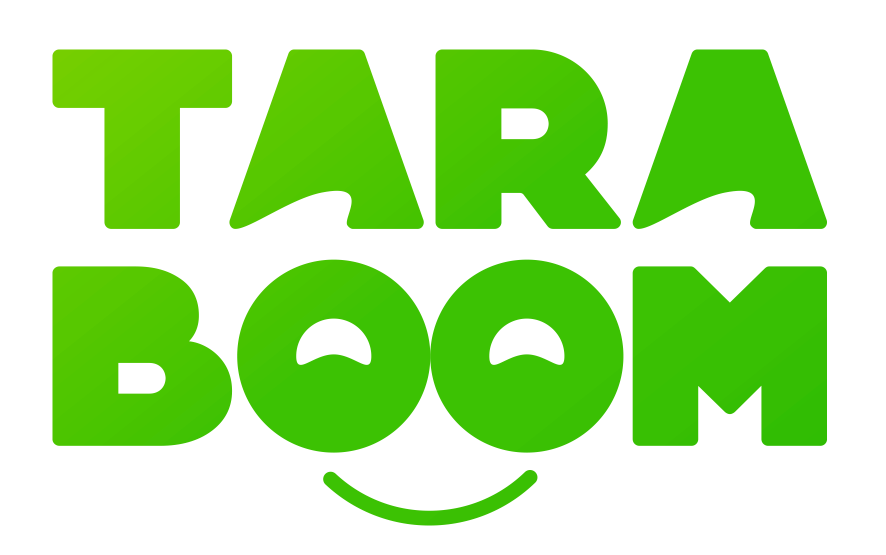 whatsapp  /  telegram
+7 (495) 585 37 90
 hello@taraboom.ru             taraboom.ru